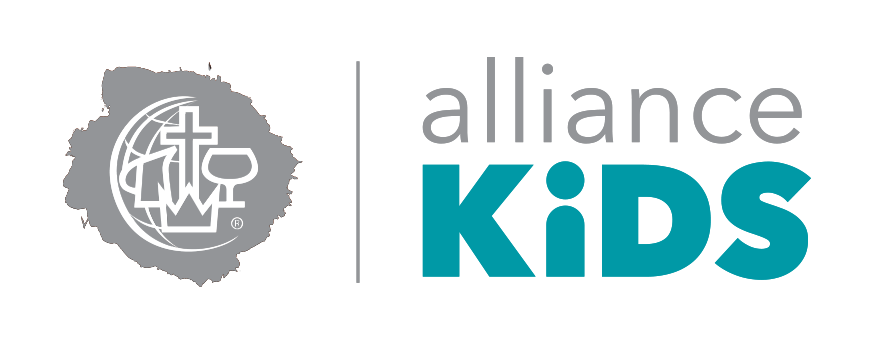 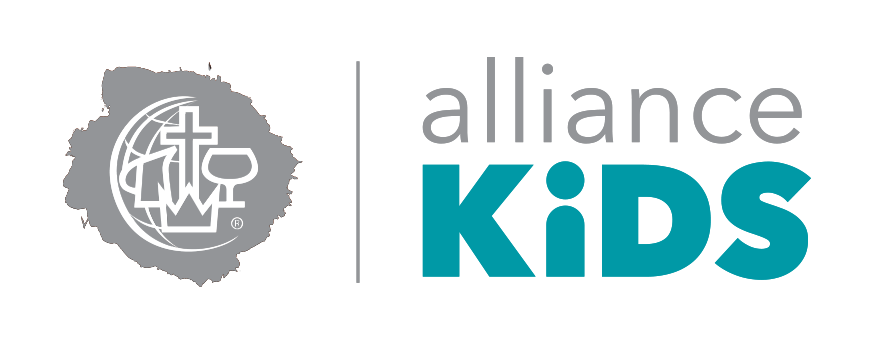 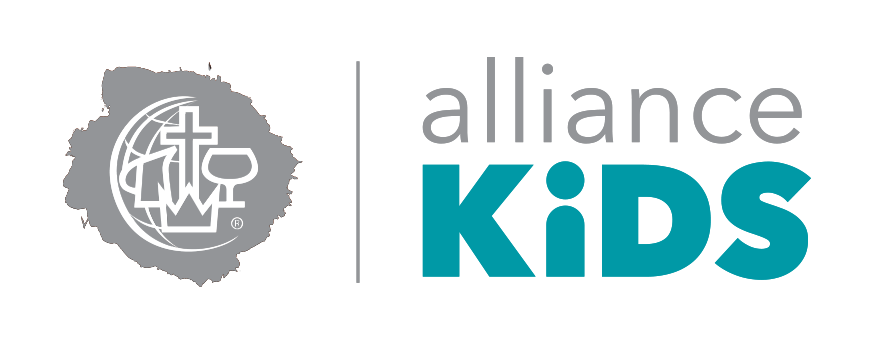 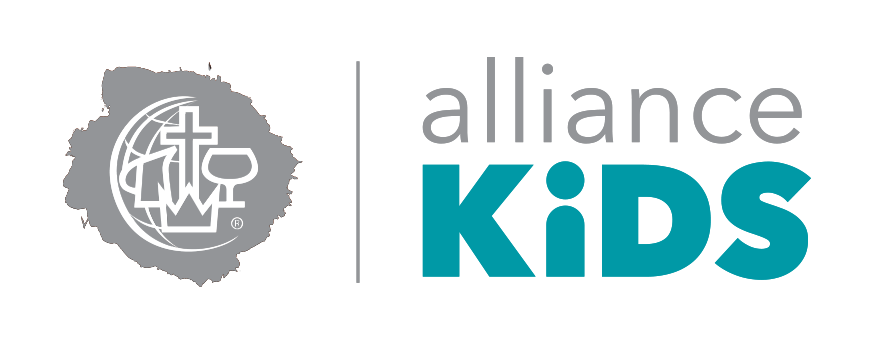 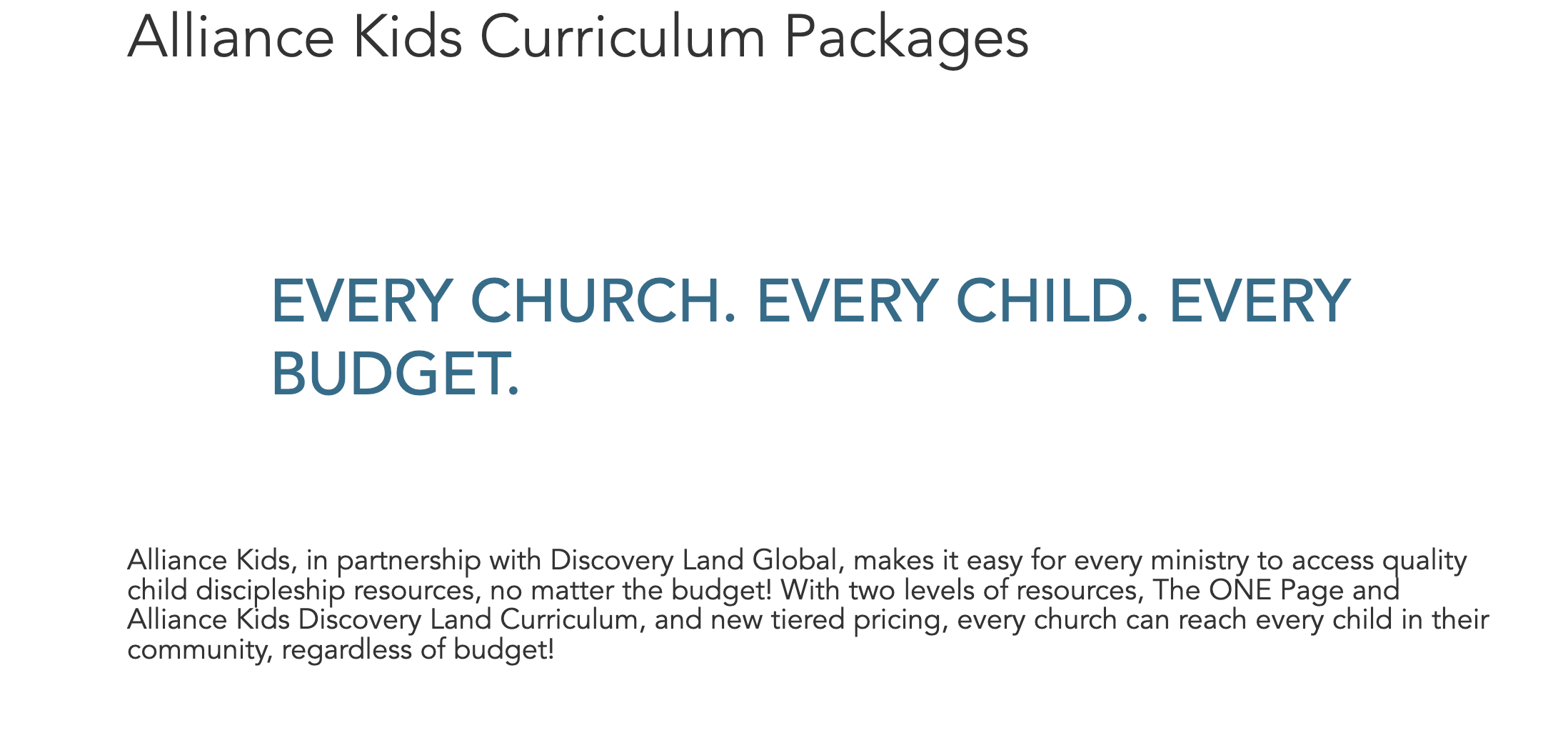 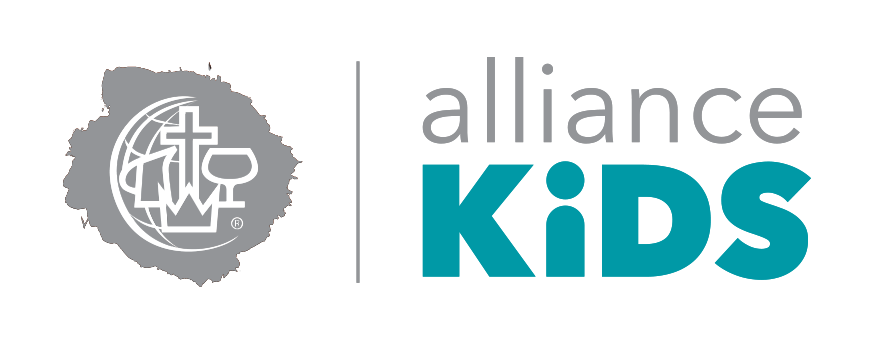 Alliance Kids
Leah Broach
National Director for Alliance Kids
alliancekids@cmalliance.org
www.cmalliancekids.com
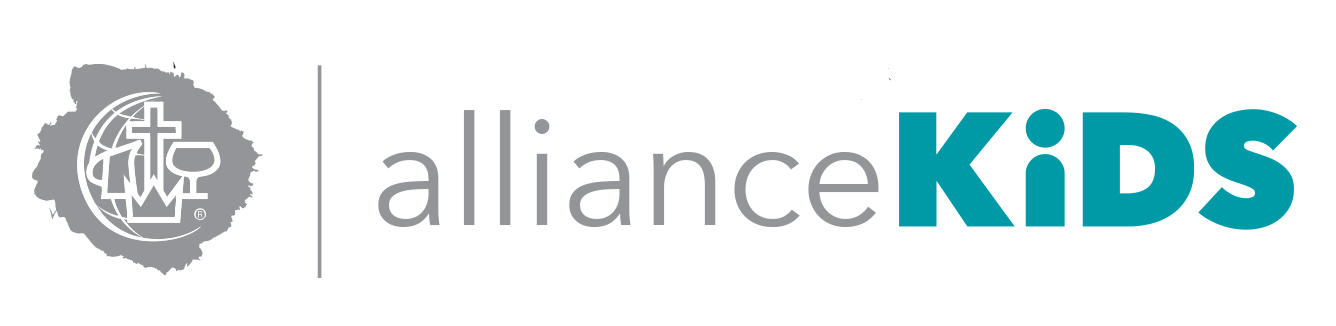